Закаливание детей дошкольного возраста
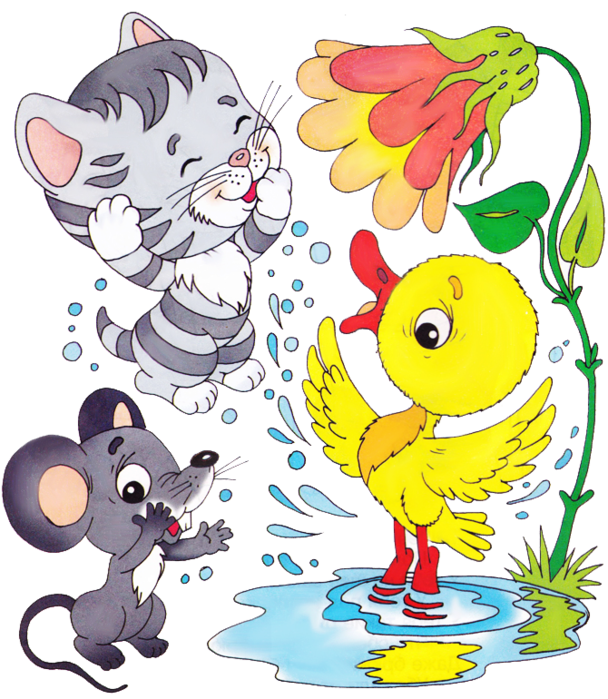 Подготовила Бребан С.В
Инструктор по физической культуре(плавание)
Здоровье – это не просто отсутствие болезней, это состояние полного физического, духовного и социального благополучия. 
(Всемирная Организация Здравоохранения)
Закаливание – система  процедур способствующих повышению  сопротивляемости  организма неблагоприятным воздействиям внешней среды.
Основные факторы закаливания
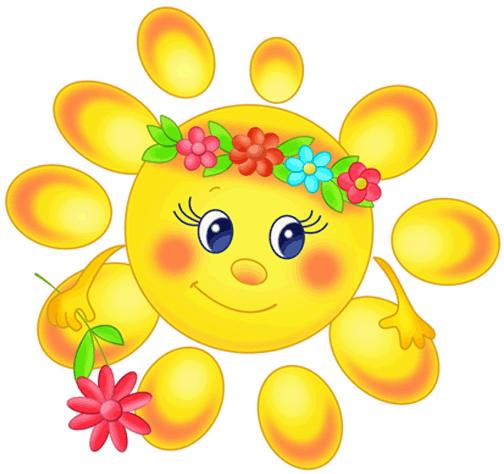 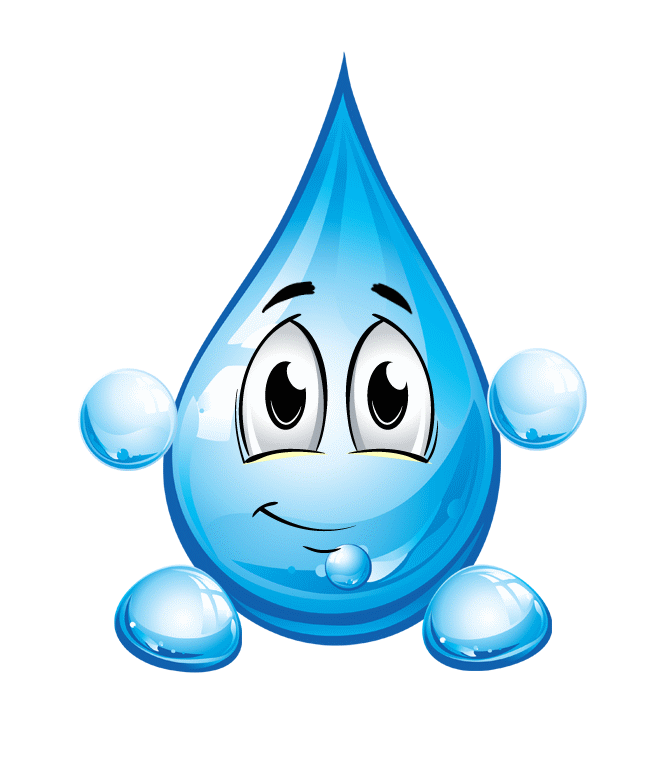 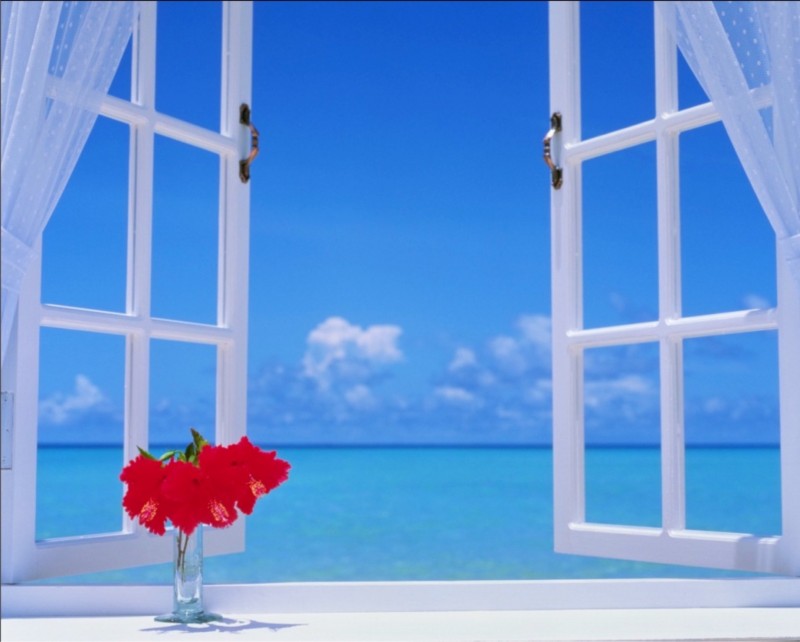 Солнце, воздух и вода – наши лучшие друзья!
Методы закаливания
Прогулка на свежем воздухе
Прогулка является мощным средством закаливания
организма. Ежедневная продолжительность прогулки
детей составляет не менее 4 – 4,5 часов. Прогулку
организуют 2 раза в день в любое время года.
Пребывание на воздухе целесообразно сочетать с
                                              активными движениями:
                                              зимой – катанием на коньках,
                                              лыжах, а летом – игрой в мяч 
                                              и другими подвижными
                                              играми.
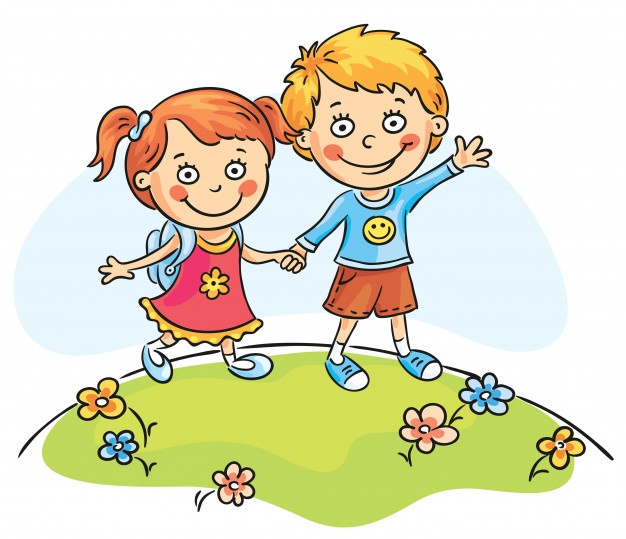 Воздушные ванны
Начинается с проветривания помещения, в результате которого температура воздуха в комнате должна снизиться более чем на 1°С. Помещение проветривают несколько раз в день в холодное время года и постоянно в теплое.
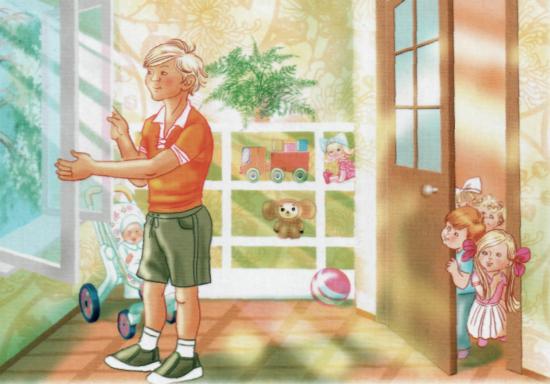 Воздушные ванны
Сначала проводятся местные воздушные ванны, когда у
ребенка обнажены только руки и ноги (например, во время
утренней гимнастики). Позднее применяют общие  
воздушные ванны при обнажении всего тела ребенка.
Продолжительность воздушной ванны увеличивается 
постепенно, достигая 5-8 мин.
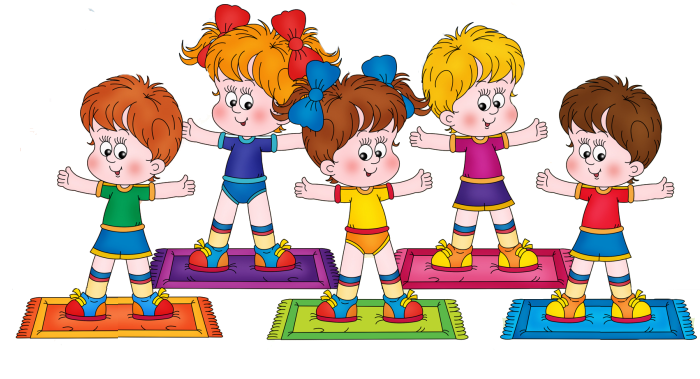 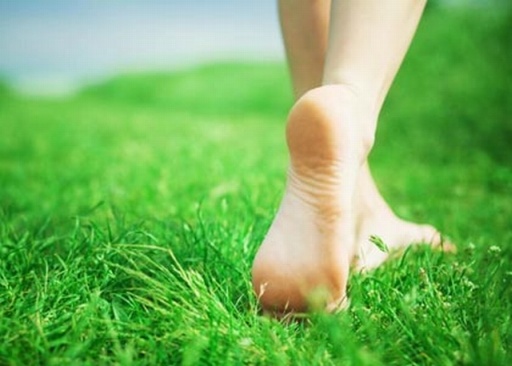 Ходьба босиком
Ходьба босиком – это своеобразные 
сеансы точечного массажа. Как и все 
виды физической нагрузки или 
тренировки, закаливание ходьбой босиком 
должно быть постепенным и систематическим. Начинать 
лучше всего с хождения в теплой комнате. Для занятий    
очень хорошо использовать специальные резиновые коврики
с шиповым рифлением.            
                                   Зарядку в детском саду можно так же  
                                   проводить с резиновыми ковриками.  
                                   Используя этот коврик, можно перейти к 
                                   бегу на месте и прыжкам. Повседневно 
                                   массировать стопы.
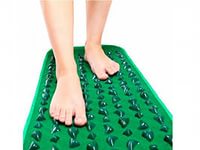 Закаливание водой
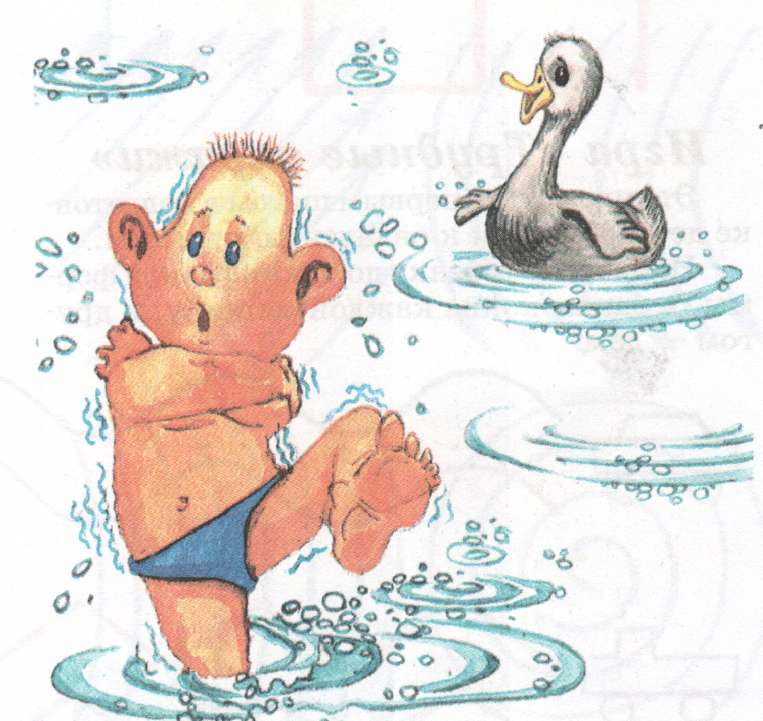 Закаливание водой – это    
                                              очень полезная для  
                                                  организма человека 
                                                  процедура. При водном
                                                 закаливании циркуляция крови в организме происходит интенсивней, принося органам и системам организма дополнительный кислород и питательные вещества.
Обтирание является самой нежной и щадящей из всех закаливающих процедур водой. Обтирание можно применять с самого раннего детского возраста. Ежедневные обтирания повышают иммунитет, способствуют выработке устойчивости организма к простудным заболеваниям.
    Обтирания могут быть общими и частичными. Они могут выступать в качестве самостоятельной процедуры, а могут сочетаться с другими методами водных процедур, например с душами или обливаниями.
Обтирание
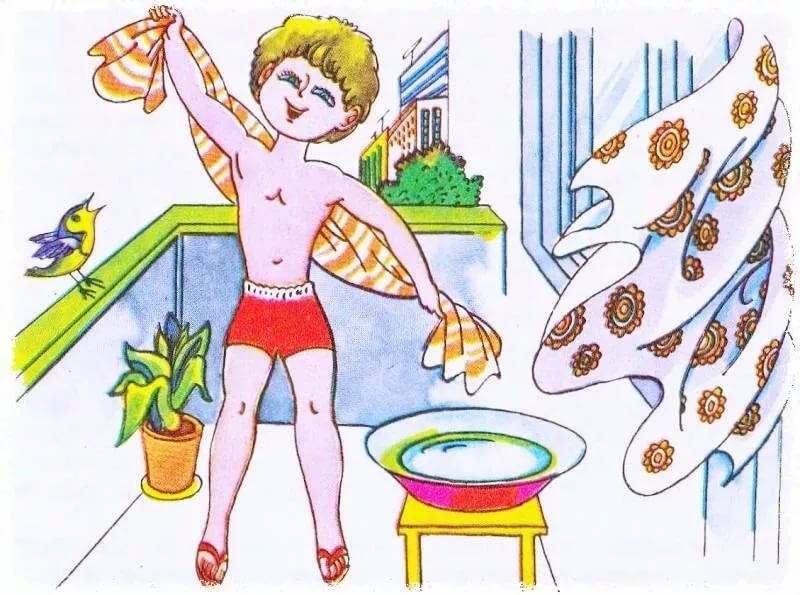 Обтирание
Обтирание проводят полотенцем, губкой или просто рукой, смоченной водой. Обтирают сначала верхнюю половину тела (руки, шею, грудь, спину), насухо вытирают ее и растирают сухим полотенцем до красноты, а затем проделывают то же с нижней половиной тела (живот, поясница, нижние конечности). 
Конечности растирают от пальцев к телу. Туловище растирают круговыми движениями по направлению к подмышечным и паховым впадинам. 
Продолжительность процедуры не превышает 4-5 мин, включая растирание тела. 
Для обтирания применяют вначале прохладную воду (20-24°С), а затем постепенно переходят к холодной (ниже 16°С).
Обливание
Обливание более эффективная по 
оказывающему влиянию 
процедура, чем обтирание.
Обливание может быть общим, то 
есть всего тела и местным –                        
обливание ног. 
После процедуры  обливания 
необходимо растереть тело 
сухим полотенцем.
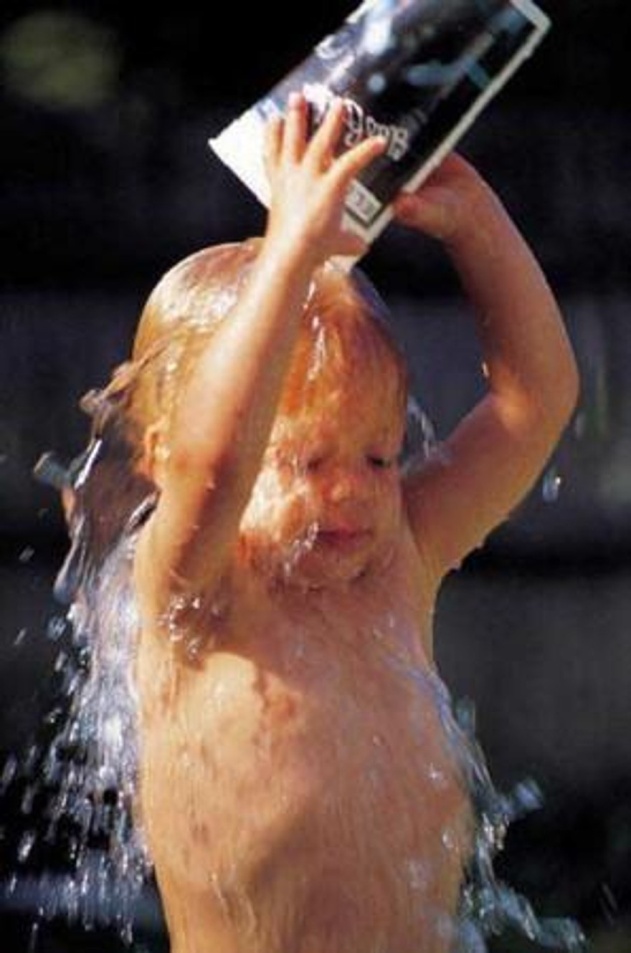 Общее обливание
Надо начинать с более высокой температуры преимущественно летом, а в осенне-зимний период надо организовать так, чтобы вода охватывала возможно большую поверхность тела, спину, затем грудь и живот, затем правый и левый бок. После окончания – растереть полотенцем. 
Время под струей 20-40 сек. 
    Душ действует сильнее, 
    чем простое обливание. 
    Вода из душа оказывает 
    массирующее действие, 
    ощущается как более теплая, 
    чем даже вода при обливании.
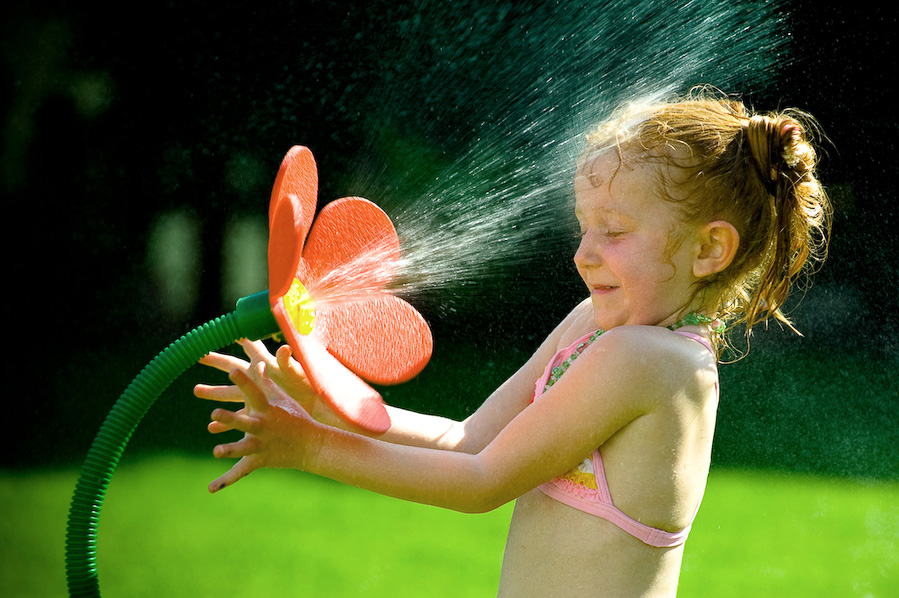 Купание
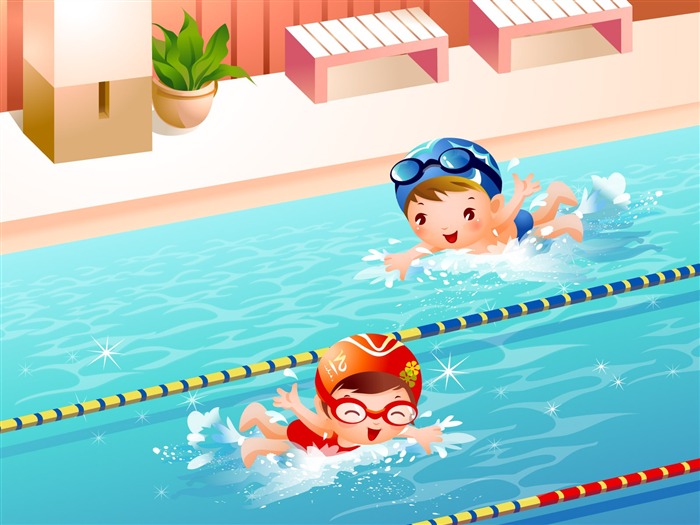 Купаться можно как в                     
бассейне,  так и в открытых  
водоемах. При этом на
организм воздействует не только температурный, но и
механический фактор воды, а при купании в
                                        открытом водоеме еще и 
                                        солнце с воздухом.
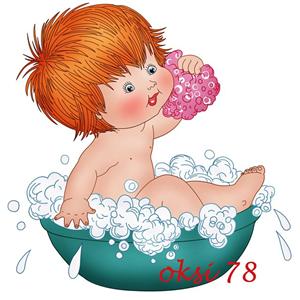 Солнечные ванны
Закаливание солнцем повышает 
устойчивость нервной системы, 
ускоряет обменные процессы 
организма, повышает сопротивляемость 
организма, улучшает кровообращение, 
работу мышечной системы, имеет 
тонизирующее воздействие почти на все 
функции организма.
Ни в коем случае нельзя допускать ожогов, перегрева и
тепловых ударов. Неправильное закаливание солнцем
может привести к тяжелым заболеваниям. Закаливание
солнцем должно происходить постепенно и учитывать
возраст, состояние здоровья человека, климатические
условия и другие факторы.
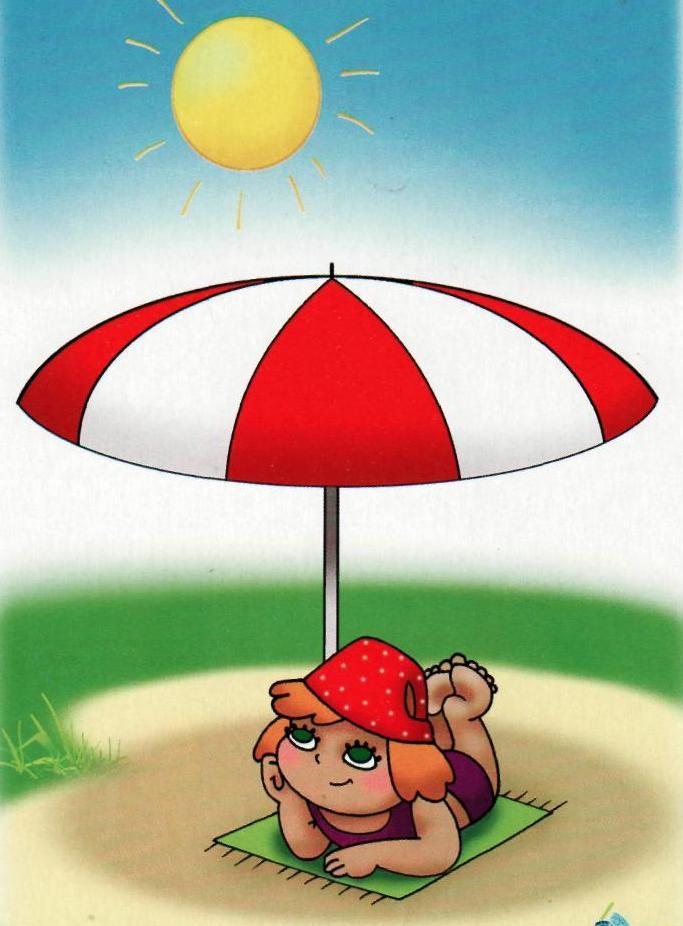 Правила приема солнечных ванн
Лучшее время для приема солнечных ванн – с 8 до 11 часов утра. 
Загорая, следует закрывать голову от солнца и надевать защитные очки.
Первая солнечная ванна не должна превышать 5 минут. Ежедневно прибавляя по 5 минут, можно довести процедуру до 1,5 – 2 часа, но не больше.                        
Продолжительность закаливания солнечными ваннами зависит от температуры, влажности и скорости движения воздуха.